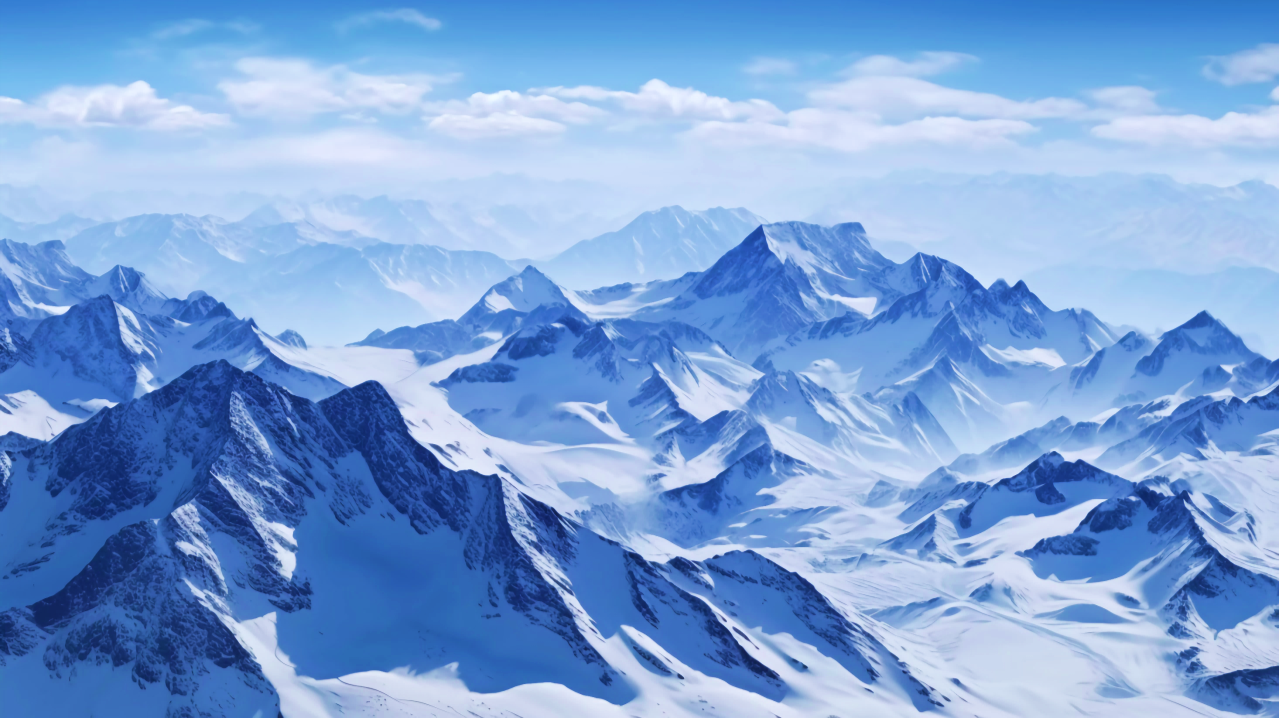 2030
WORK SUMMARY
Free PPT Templates
Insert the Subtitle of Your Presentation
Report：freeppt7
Time：20XX
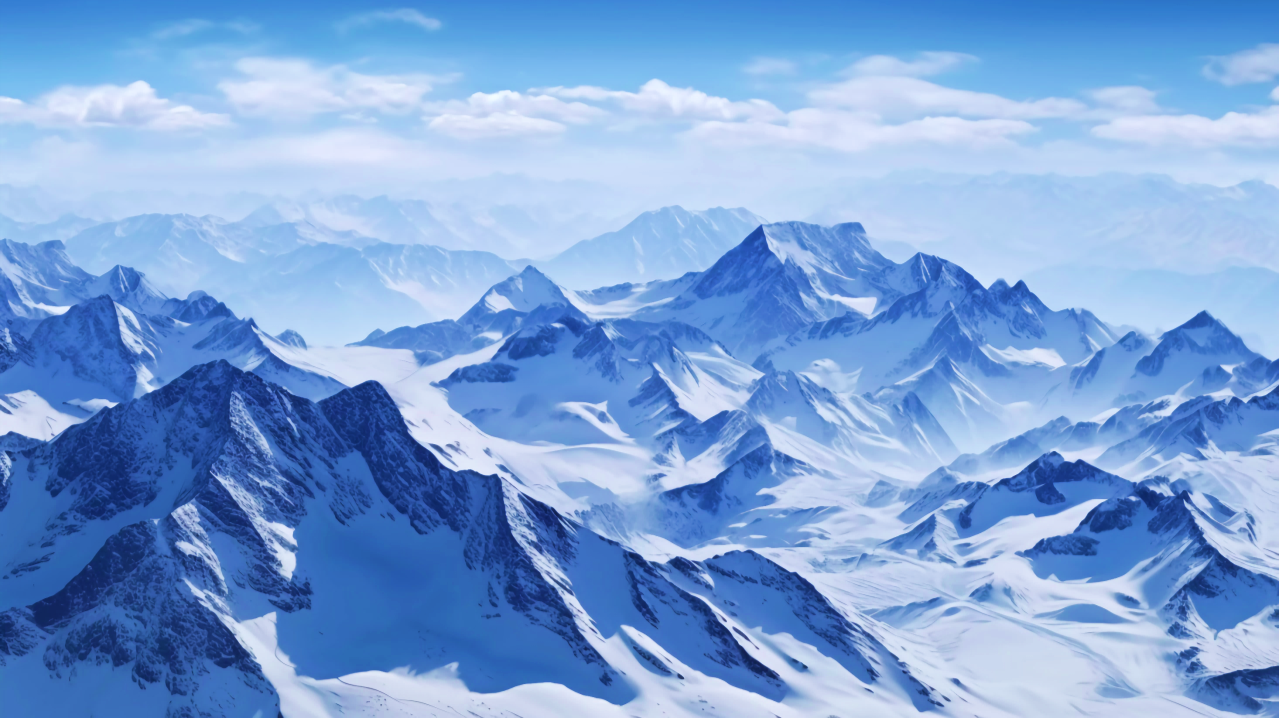 PPT下载 http://www.1ppt.com/xiazai/
CONTENTS
04
03
01
02
Add title text
Add title text
Add title text
Add title text
Major problems
Summary of work
Follow-up work plan
Display of work results
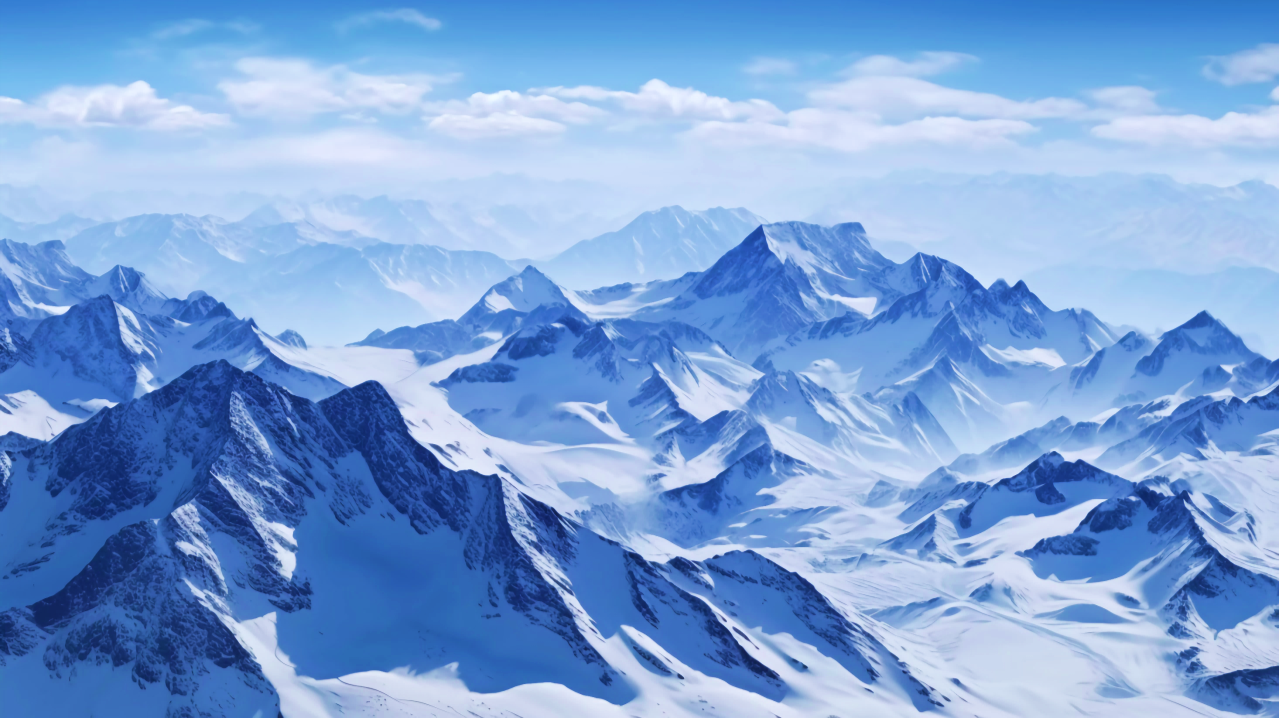 01
Add title text
Click here to add content, content to match the title.
[Speaker Notes: Template from: https://www.freeppt7.com/]
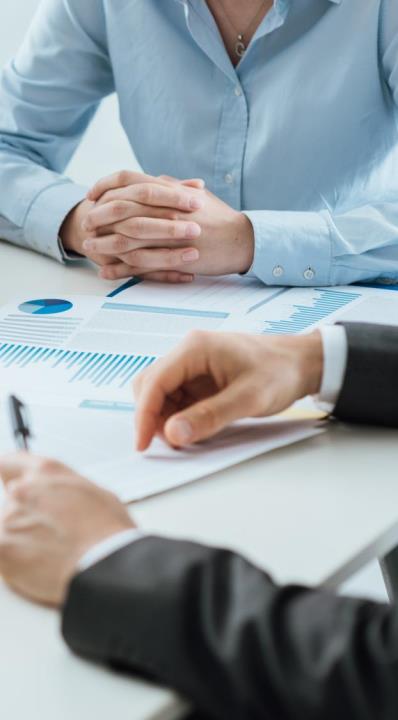 Add title text
Summary of work
Add title text
Add title text
Add title text
Add title text
Click here to add content, content to match the title.
Click here to add content, content to match the title.
Click here to add content, content to match the title.
Click here to add content, content to match the title.
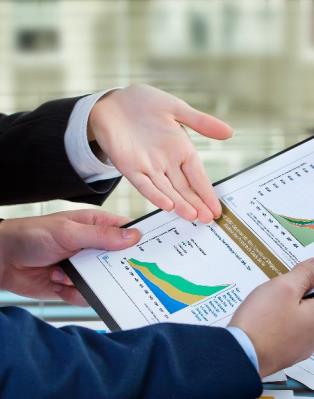 Add title text
Add title text
Add title text
Add title text
Add title text
Add title text
Summary of work
Click here to add content, content to match the title.
Click here to add content, content to match the title.
Click here to add content, content to match the title.
Click here to add content, content to match the title.
Click here to add content, content to match the title.
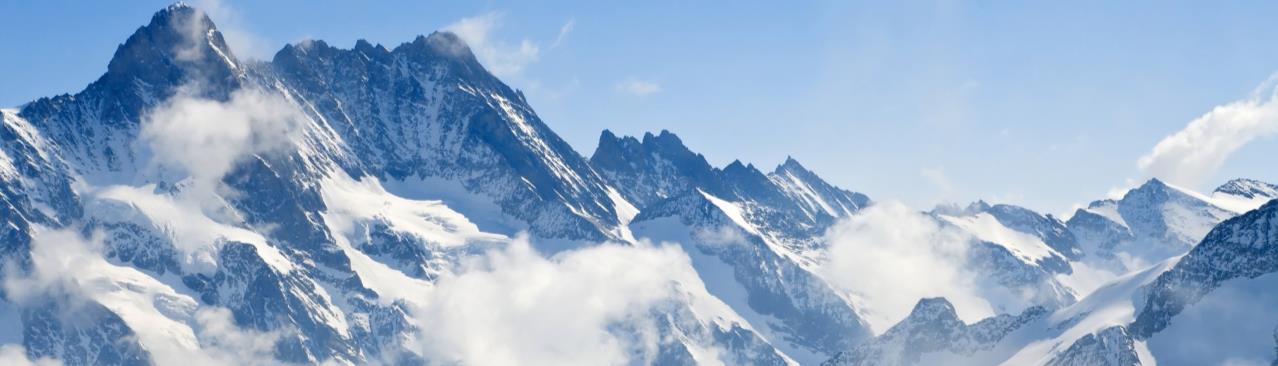 Add title text
Summary of work
Add title text
Add title text
Add title text
Add title text
Click here to add content, content to match the title. 。
Click here to add content, content to match the title. 。
Click here to add content, content to match the title.
Click here to add content, content to match the title.
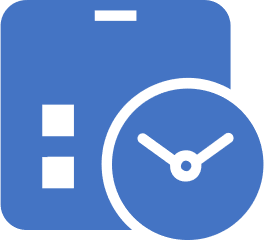 Add title text
Summary of work
Add title text
Add title text
87.5%
87.5%
85.7%
71.4%
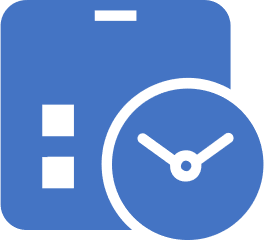 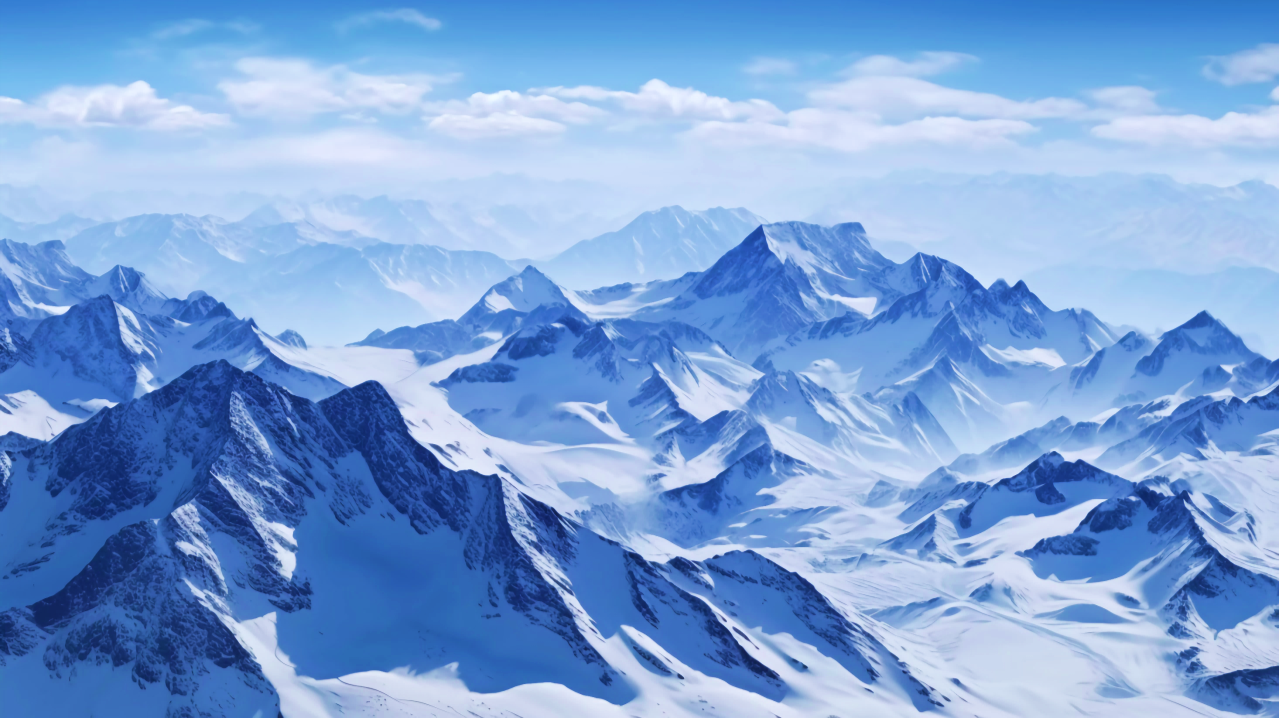 02
Add title text
Click here to add content, content to match the title.
Add title text
Display of work results
01
05
Click here to add content, content to match the title.
Click here to add content, content to match the title.
02
06
Click here to add content, content to match the title.
Click here to add content, content to match the title.
Add title text
Add title text
03
07
Click here to add content, content to match the title.
Click here to add content, content to match the title.
08
04
Click here to add content, content to match the title.
Click here to add content, content to match the title.
Add title text
Display of work results
Add title text
Add title text
Click here to add content, content to match the title.
Click here to add content, content to match the title.
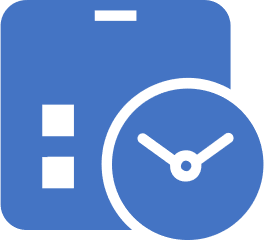 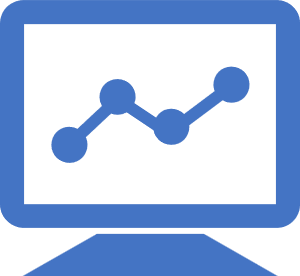 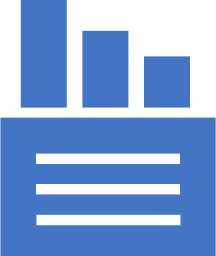 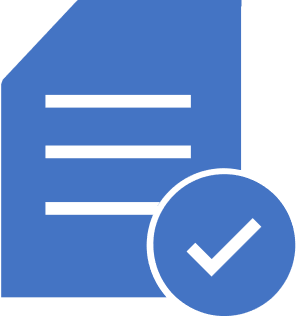 Add title text
Display of work results
80%
50%
70%
90%
70%
90%
60%
60%
50%
Add title text
Add title text
Add title text
Click here to add content, content to match the title.
Click here to add content, content to match the title.
Click here to add content, content to match the title.
Add title text
Display of work results
Click here to add content, content to match the title.
Click here to add content, content to match the title.
60%
85%
50%
Click here to add content, content to match the title.
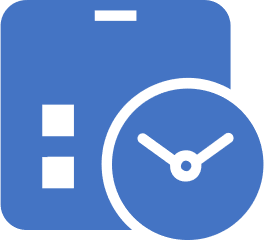 Add title text
Display of work results
Add title text
Add title text
Add title text
Add title text
Click here to add content, content to match the title.
Click here to add content, content to match the title.
Click here to add content, content to match the title.
Click here to add content, content to match the title.
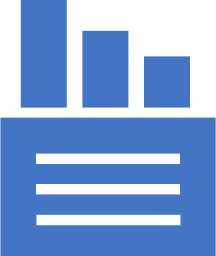 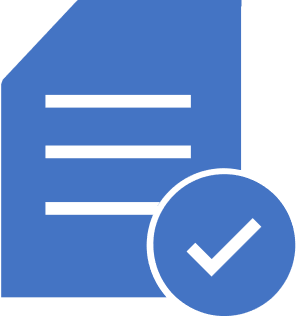 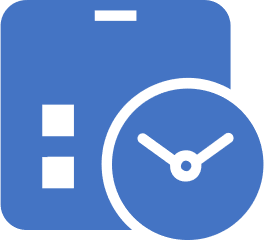 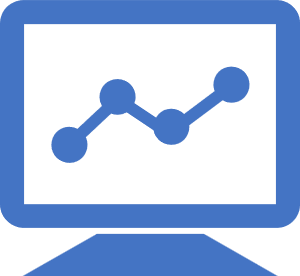 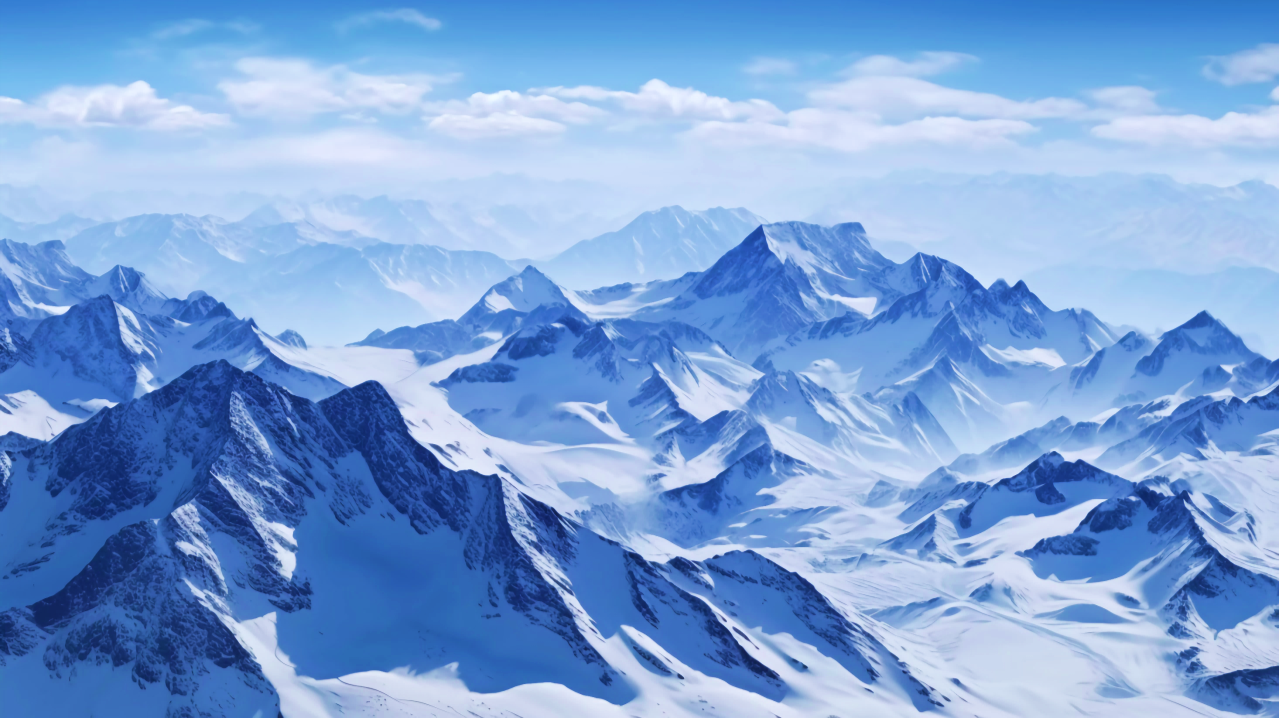 03
Add title text
Click here to add content, content to match the title.
Add title text
Major problems
Add title text
Add title text
Add title text
01
02
03
Click here to add content, content to match the title.
Click here to add content, content to match the title.
Click here to add content, content to match the title.
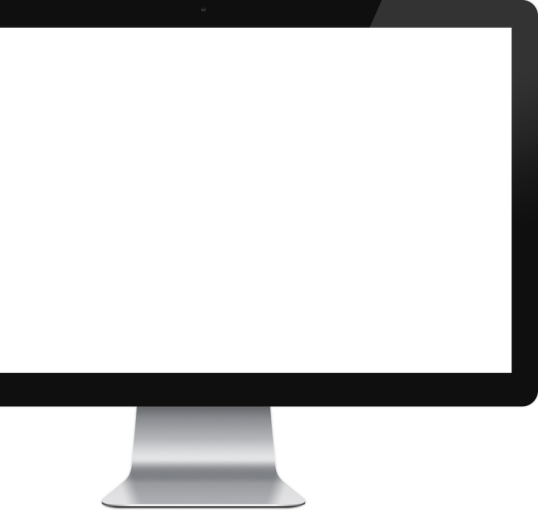 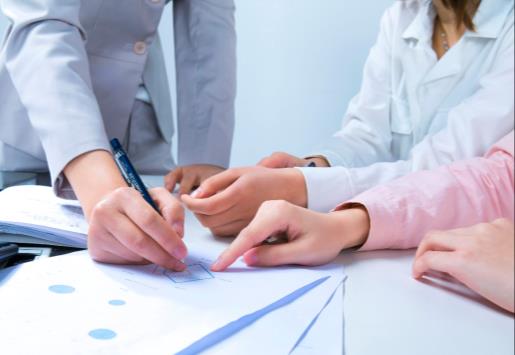 Add title text
Major problems
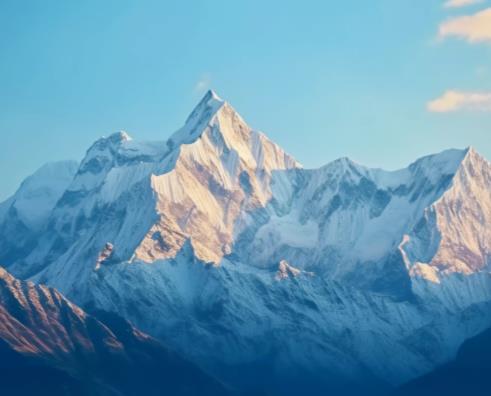 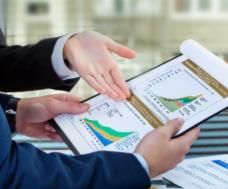 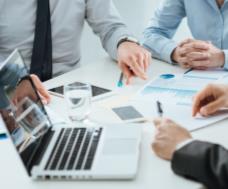 Add title text
Add title text
Click here to add content, content to match the title. 。
Click here to add content, content to match the title. 。
Add title text
Major problems
Add title text
Add title text
Add title text
Click here to add content, content to match the title.
Click here to add content, content to match the title.
Click here to add content, content to match the title.
Add title text
Major problems
Add title text
Add title text
Add title text
Click here to add content, content to match the title.
Click here to add content, content to match the title.
Click here to add content, content to match the title.
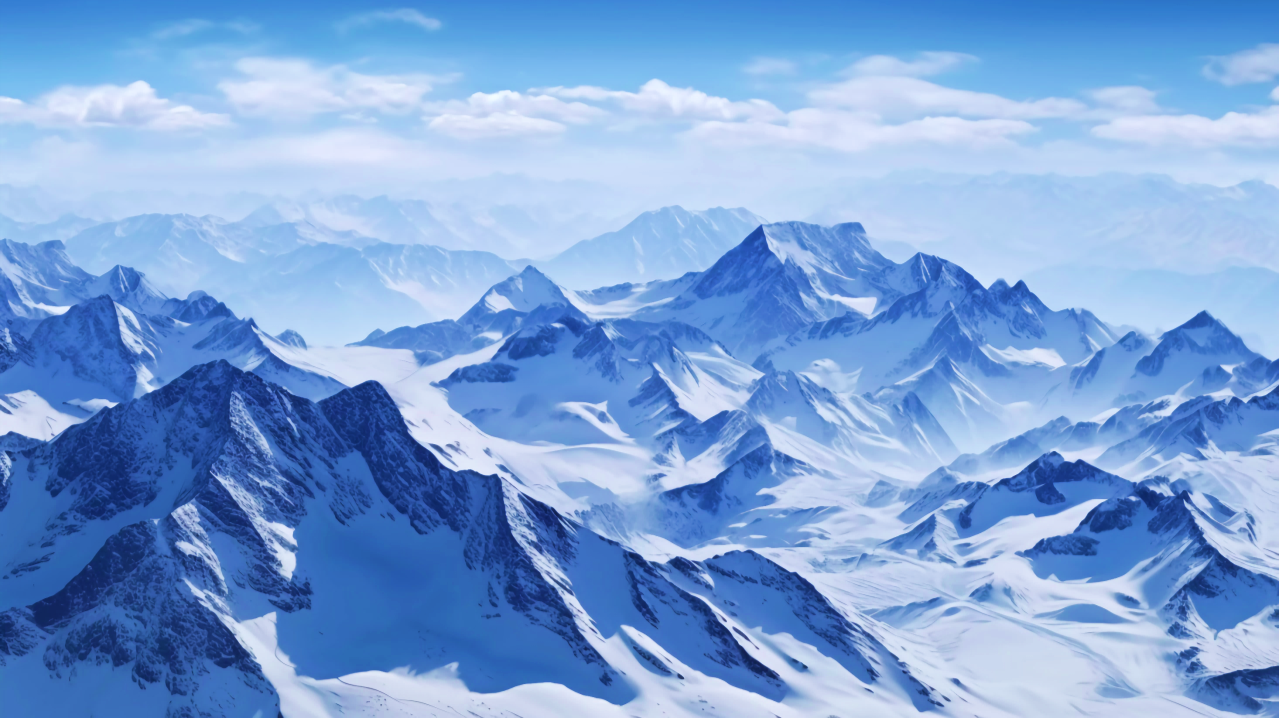 04
Add title text
Click here to add content, content to match the title.
Add title text
Follow-up work plan
Add title text
Add title text
Add title text
Add title text
Click here to add content, content to match the title.
Click here to add content, content to match the title.
Click here to add content, content to match the title.
Click here to add content, content to match the title.
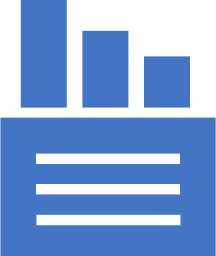 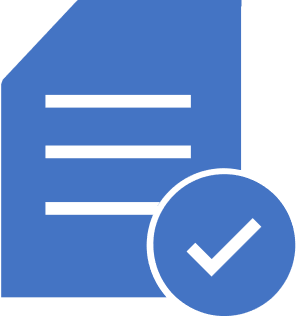 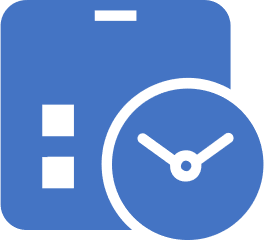 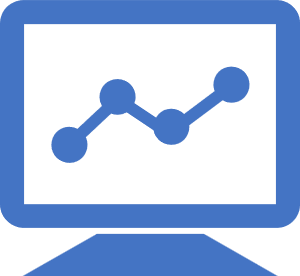 Add title text
Follow-up work plan
Add title text
Add title text
Add title text
Click here to add content, content to match the title.
Click here to add content, content to match the title.
Click here to add content, content to match the title.
Add title text
Follow-up work plan
Add title text
Add title text
Add title text
Add title text
Click here to add content, content to match the title. 。
Click here to add content, content to match the title. 。
Click here to add content, content to match the title.
Click here to add content, content to match the title.
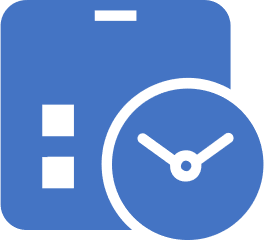 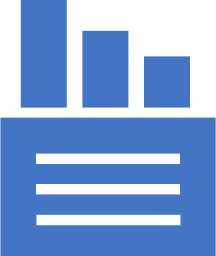 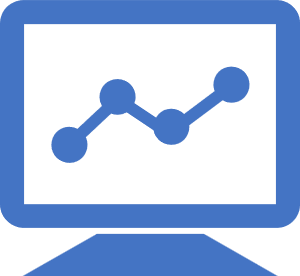 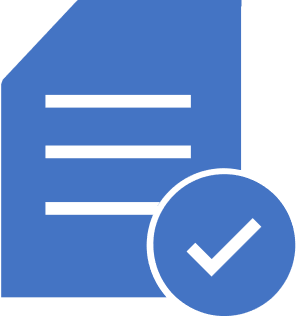 Add title text
Add title text
Add title text
Click here to add content, content to match the title.
Click here to add content, content to match the title.
Click here to add content, content to match the title.
Add title text
Follow-up work plan
3
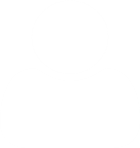 2
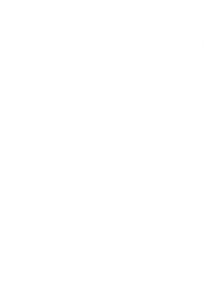 1
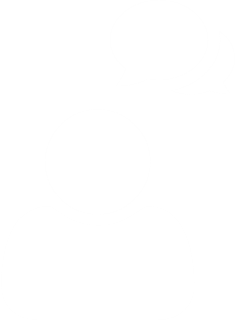 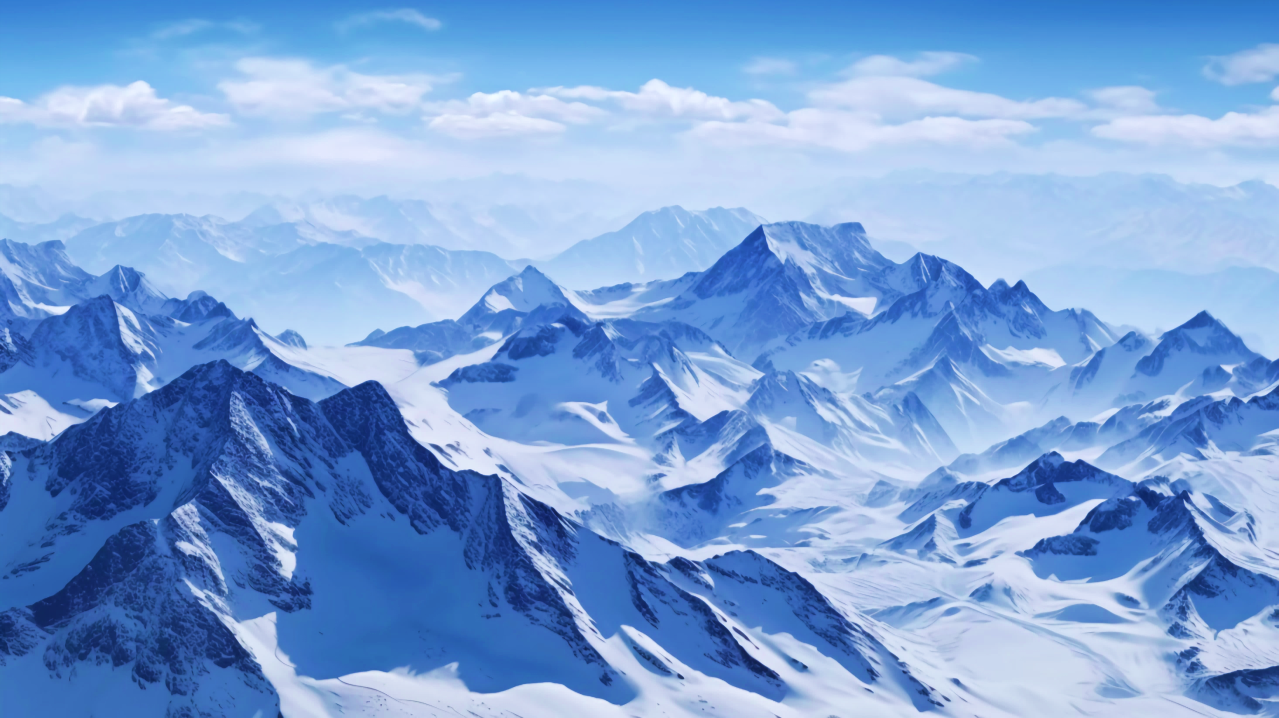 2030
THANK YOU
Report：freeppt7
Time：20XX
We respect your valuable time with freeppt7!
If you have any questions, please reach us
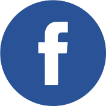 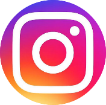 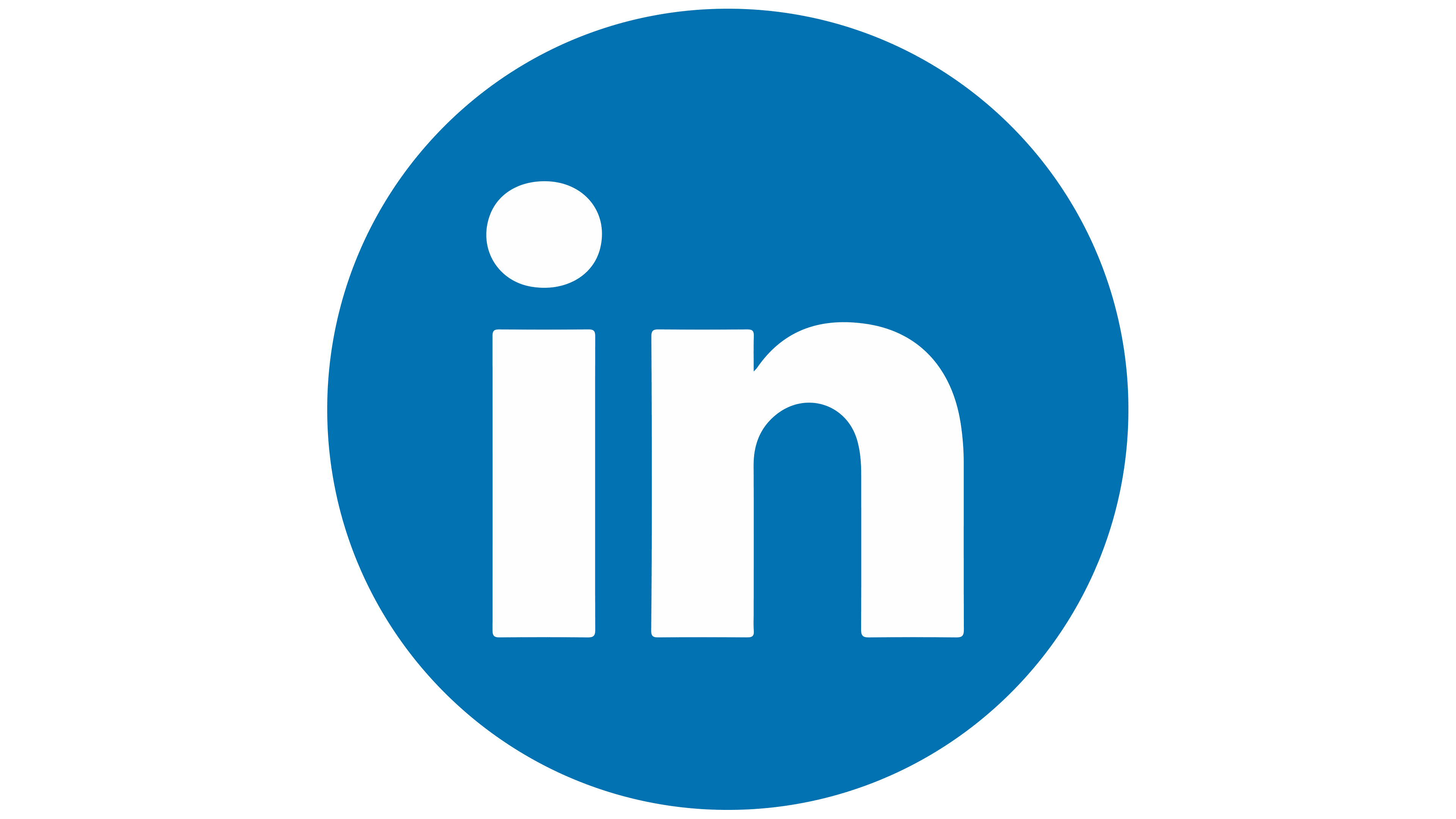 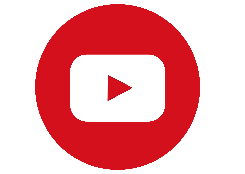 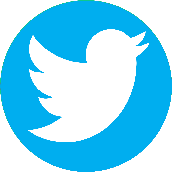 Do you have a design request, please visit our redesign page.
CREDIT: Freeppt7.com created this PowerPoint template.
Let this slide be kept for attribution.
www.freeppt7.com